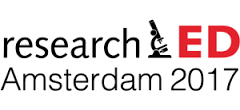 DE TEKST CENTRAALDe opkomst van close reading nader bekeken
Dr. Kees Vernooy
Lector emeritus Effectief taal- en leesonderwijs
Expertisebureau Effectief onderwijs
Amstelveen
21 januari 2017
Vooraf: Catherine Snow (2014)
De belangrijkste 21e eeuwse vaardigheid?
	Goed kunnen begrijpend lezen!



Van niet goed kunnen lezen, hebben leerlingen veel last.
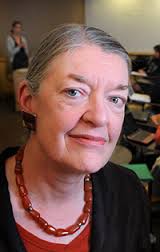 Nederlandse leerlingen en het begrijpen van teksten
Een derde van de kinderen verlaat de basisschool als een niet goed begrijpende lezer;
Nederlandse kinderen zijn zwak in het omgaan met complexe teksten;
PISA (2015): De grootste toename van het aantal laaggeletterden 15-jarigen vindt in de periode 2003 – 2015 na 2012 plaats! Van: 13,8% naar 17,9%;
Nederland is mondiaal koploper op het gebied van kinderen met dyslexie: 12%! (Van der Leij 2016); 
Nederlandse kinderen zijn geen gemotiveerde lezers en vertonen weinig zelfvertrouwen bij lezen (zie Jolles e.a., 2014). 
Cito (2007): Leesstrategieën hebben vrijwel geen effect;
Nederlandse kinderen behoren al jaren tot de minst gemotiveerde lezers in de wereld!
Waarom is begrijpend lezen zo belangrijk?
Essentie van het leesproces is het begrijpen van teksten;
Als we een tekst niet begrijpen, kunnen we verder niets;
Begrijpend lezen is een vaardigheid die we levenslang nodig hebben;
Veel (toekomstig) werk vraagt om een beter begrijpend lezen.

Verder: het kunnen omgaan met moeilijke teksten is volgens McSparrow Ruby (2014) de belangrijkste voorspeller voor schoolsucces.
WAT VRAAGT BEGRIJPEND LEZEN VAN DE LEERLING?
(Vloeiend lezen x Woordenschat) metacognitief handelen







Maar: taalvaardigheid vormt de basis voor begrijpend lezen!
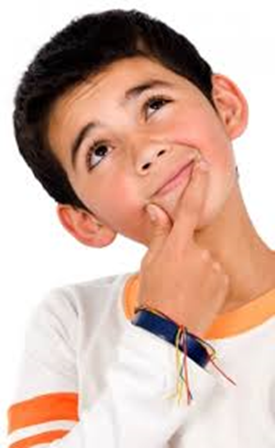 Wat is begrijpend lezen vooral?
Relaties leggen tussen delen van de tekst (terug- en vooruit lezen);
Een relatie leggen tussen de tekst en je achtergrondkennis.

Wat gebeurt er bij begrijpend lezen in het hoofd van de lezer?
Verbanden leggen levert ‘een plaatje’ over de inhoud van de tekst op (zie Paul van den Broek 2015).

Maar is ook: nadenken over wat anderen van het plaatje vinden.
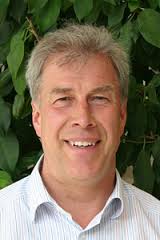 Opkomst van de strategie ‘het belang van herlezen’
Een meta-analyse van Therrien (2004) toont dat herhaald lezen een evidence based strategie is voor zowel vlot en vloeiend lezen als voor begrijpend lezen. Kinderen met leesproblemen profiteren daarvan. Het effect voor vlot lezen is groter (d.83) dan voor begrijpend lezen (d.67).
Kortom: Herlezen/herhaald lezen leidt tot een beter en dieper tekstbegrip. 

Leerkrachten moeten leerlingen aanmoedigen teksten nog een keer te lezen.

Lees en herlees!
Waarom meer expliciete aandacht voor begrijpend lezen nodig?
Er wordt na groep 5 vanuit gegaan dat de leerlingen zelf hun woordenschat en leesvaardigheid uitbreiden; 
Kinderen uit taalarme milieus slagen daarin niet. Hierdoor zijn ze voor de rest van hun schoolloopbaan gehandicapt; 
Hoe kinderen het beste teksten kunnen lezen en bestuderen krijgt na groep 5 weinig aandacht (zie Nielen 2016);
2. Wat is close reading?
Fisher & Frey (2012): Close reading is de praktijk dat leerlingen kritisch een tekst onderzoeken door deze meerdere keren te lezen.
Herlezen van de tekst met als doel vanuit het gestelde leesdoel tot een dieper begrip van de tekst te komen. 
Dit vraagt om een intensieve interactie van de lezer met de tekst. Close reading is niet speculeren, maar het versterken van het kritisch nadenken in het omgaan met teksten;
Eigenlijk betekent close reading lezen om de verschillende ‘betekenislagen’ van een tekst te ontdekken om tot dieper begrip te komen.
Niveaus van begrijpend lezen/niveaus van denken over de tekst
Alonzo e.a. (2009): begrijpend lezen kent lagen: letterlijk begrijpen, afleidingen maken en evalueren.
Evaluatief
“Denk en zoek” en boven de tekst staan (beoordelen)
Afleiden
“Denk en zoek” of tussen de regels lezen
Letterlijk
“Daar staat het”
Verschillend omgaan/interpreteren van teksten hangt vooral van de voorkennis af
WAAR GAAT HET BIJ CLOSE READING OM?
Volgens Fisher, Frey en Hattie (2016) gaat het bij close reading om een combinatie van bekende zaken als:
Leerlingen de tekst of een deel ervan laten (her)lezen;
Leerlingen aantekeningen laten maken om wat ze dachten vast te kunnen houden;
Leerkrachten die het leesproces sturen door vragen te stellen, te laten discussiëren en te analyseren;
Leerlingen uitgebreid over de tekst laten discussiëren en deze laten analyseren in samenspraak met de leerkracht;
Leerlingen verbanden laten leggen.
Kritische kenmerken close reading
De tekst centraal;
De nodige tijd besteden aan de tekst, o.a. door herlezen en nogmaals herlezen;
De lezer richt zich vooral op wat de schrijver zegt c.q. diens woordgebruik;
De tekst wordt als doel op zichzelf gezien en er worden alleen conclusies getrokken die verdedigbaar zijn vanuit de woorden van de schrijver.
IS ER EMPIRISCHE FUNDERING?
Evidence based ingrediënten zijn o.a.:
Herhaald lezen tekst (Therrien 2004)(d= 0.67);
Peer tutoring: samenwerken rondom tekst (zie o.a. Fuchs & Fuchs)(d= 0.69);
Discussiëren over teksten (d= 0.82);
Metacognitief handelen (d= 0.69);
Tekstgerichte vragen stellen (d= 0.48).
3. Rol van de kwaliteit van de tekst
Teksten kunnen het begrijpend lezen belemmeren;
Universiteit van Utrecht (2013): De problematiek van de leesvaardigheid die zich uit in:
- Korte zinnen, geen verbindingswoorden;
- Gefragmenteerde presentatie;
- Verhalende teksten met informatieve inhoud;
- Slecht geschreven teksten zonder verbindingswoorden
- Illustraties nemen meer plaats in dan de tekst
- Geen doorlopende teksten
- De rol van layout
Genoemde zaken hebben een nadelige uitwerking op de samenhang in de tekst.
Kendeou, Van den Broek, Helder en Karlson (2014)
Tekstdelen die sterk met elkaar verbonden zijn, faciliteren het onthouden en oproepen van informatie, zelfs bij kinderen met leesproblemen.
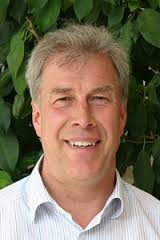 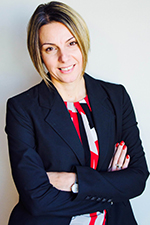 De lengte van de tekst
Hiervoor is in de Nederlandse methoden voor begrijpend lezen weinig aandacht;

Teksten van groep 4 en groep 6 hebben dikwijls dezelfde lengte;

Kritiek vanuit hetVO: leerlingen kunnen niet omgaan met langere teksten.
Publicaties met teksten
4. Verklaringen voor de opkomst close reading
Vanaf 1995: zeer veel aandacht voor leesstrategieën en woordenschat bij begrijpend lezen, waardoor het lezen van de tekst in de knel kwam;
Vanaf 2005: de inhoud van de tekst komt centraal te staan. McKeown, Beck & Blake, 2009: Bij de op de tekstinhoud gerichte benadering kunnen de leerlingen het verhaal beter navertellen en leerden ze meer van informatieve teksten vanwege de discussie over de teksten.
Aandacht voor leerlingen leren argumenteren (Snowling e.a. 2014, Barge, n.g.);
Aan dacht voor effectieve activiteiten (Fisher, Frey & Hattie 2016).
Effectieve activiteiten voor begrijpend lezen (Fisher, Frey & Hattie 2016)
Voorkennis actualiseren                             0.65
Samenwerken rondom tekst                      0.59
Visualiseren inhoud                                     0.60
Klassendiscussies over tekst                       0.82
Vragen stellen bij tekst                                0.48
Herhaald tekst lezen                                     0.67
Studievaardigheden tekst                            0.63
Metacognitief handelen                               0.69
Leren samenvatten                                       0.63
Zelf verwoorden/zelf vragen stellen          0.64
Aantekeningen maken                                 0.59
Organiseren/verwerken inhoud                 0.85
Aandacht voor woordenschat                     0.67
5. IS ER WETENSCHAPPELIJK BEWIJS VOOR DE EFFECTIVITEIT VAN CLOSE READING?
PARCC (2011): close reading bij het lezen van moeilijke teksten geeft significante winst bij zowel goede als zwakke lezers;
Er is in toenemende mate bewijs dat close reading voor bijna alle leerlingen effectief is (Fisher & Frey, 2014);
Close reading had een hoger niveau van leren tot gevolg (Williams e.a. 2014). De leerlingen die onderwezen waren op het gebied van de structuur van teksten deden het significant beter;
Het herlezen van teksten verbetert zowel het vlot lezen als het begrijpen van de tekst (Therrien, 2004);
Dakin (2013) en Strassner (2015): close reading heeft een beter begrijpen van teksten bij leerlingen tot gevolg.
6. WAT VRAAGT CLOSE READING VAN LEERLINGEN?
Ze moeten de tekst – letterlijk – goed lezen (0 fase)
Aandacht voor taalgebruik van schrijvers;
Ze moeten leren nadenken over de tekst en/of delen van de tekst;
Ze moeten zelf verantwoordelijk worden voor het begrijpen van de tekst;
Ze moeten weten hoe teksten opgebouwd zijn;
Ze moeten dieper op de tekst leren ingaan. Vooral bij informatieve teksten;
Ze moeten ook leren met slechte teksten om te gaan;
Ze moeten leren reflecteren op de inhoud van de tekst.
Ze moeten aantekeningen bij de tekst leren maken (schrijven!).
Kortom: Close reading is geen vaardigheid die vanzelf komt aanwaaien.
De leerling in de praktijk
Close reading is een vaardigheid die meestal niet vanzelf komt.

Wat vraagt het van leerlingen?
Het doel is de leerlingen kenmerken bij te brengen van de tekst en de taal die de schrijver gebruikt. 
Dit vraagt actief en doelgericht bezig zijn met de tekst om deze te begrijpen en een leesdoel te realiseren.
7. DE LEERKRACHT EN CLOSE READING. Aandachtspunten
Modelen door de leerkracht. Doe dat vooral in het begin (Toepassen model van de Gradual release of responsibility).
Tekstgericht zijn en instructieniveau overstijgen (en toenemende moeilijkheidsgraad)
Stimuleren van lezen en herlezen (vanuit optiek metacognitief handelen)
Stimuleren van schrijven tijdens het omgaan met de tekst (Lees en gebruik je pen)
Laat ze leren van fouten
Taak- en procesgerichte feedback geven
Het houdt meer in dan alleen maar de tekst begrijpen (kritische stellingname)
Doe ook close reading met teksten kennisgebieden
Van leren van de leerkracht naar zelf leren
Verantwoordelijkheid leerkracht
Voortgang  les
“Ik doe het”
“Wij doen het”
Jullie doen het“
“Jij doet het”
Verantwoordelijkheid leerling
Einde les: hebben we ons doel bereikt?
Fisher, D., & Frey, N.
[Speaker Notes: Model  (I do it.) “My Turn.”
Show
Proceed step-by-step.
Exaggerate the steps.
Tell
Tell students what you are doing.
Tell students what you are thinking.  
Gain Responses
What they already know.
Repeating what you tell them.]
Wat is cruciaal?
Goede doelgerichte modelende instructie moet leiden tot acties bij de leerlingen.
Model, model, model. Ze moeten onze ervaringen in het omgaan met teksten horen. 
Voorbeelden van acties zijn:
Discussiëren over de tekst of delen van de tekst, waardoor nieuwe vragen ontstaan;
Aandacht voor tekstkenmerken: laat zien hoe tekstkenmerken helpen de tekst te begrijpen;
Onderzoeken van zaken in de tekst;
Een presentatie over de tekst houden;
Schrijven naar aanleiding van de tekst.
25
De rol van metacognitief handelen
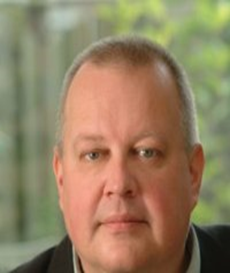 We weten dat metacognitie in hoge mate 
het leerresultaat bepaalt (ca. 40%)(Veenman, 2013).

Het monitoren van het begrijpend lezen (zelfsturing, metacognitie) is de centrale strategie voor het controleren van het “begrijpen” (Perfetti 2009).
Wat moet er voor, tijdens en na het lezen van de tekst gebeuren?Rol metacognitief handelen (Vernooij 2015)
Doe wat Hattie (2016) zegt
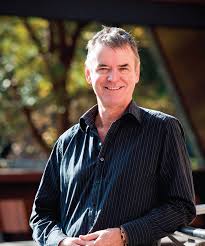 Maak lesopzetten met elkaar met vooral nadruk op:
- wat maakt lessen succesvol;
- wat maakt een goede les effectief;
- wat is de kennis en het begrip dat leerlingen bij het begin van de les hebben (het vertrekpunt);
- de omvang van de te verwachte verandering (en of het voldoende uitdagend is).

Hattie verdedigt het belang om lessen als een collectieve inspanning te zien, waarbij hij zich realiseert dat dit niet eenvoudig is, maar waar dit wel gebeurt heeft dit grote effecten.
Laat leerlingen in duo’s met teksten bezig zijn
Laat leerlingen in duo’s over de tekst praten.
Peer tutoring is medeleerlingen als co-teacher gebruiken om de resultaten van leerlingen te verbeteren.
Peer tutoring heeft een effectgrootte van 0.55 op de leerresultaten. 
Zowel de tutee, een leerling die extra-aandacht bij taal/lezen heeft, als de tutor profiteren van het samenwerken.
Ook ouders kunnen tutoren!
29
8. KRITIEK OP CLOSE READING
De kritiek: te weinig aandacht voor woordenschat;
Veel leerlingen zijn niet gemotiveerd voor het herlezen van teksten (Snow 2013);
Cold close reading: de leerlingen moeten de tekst voor de eerste keer zonder vragen etc. lezen. Dit is onproductief;
Het predikt leerlingen met teksten te laten ‘vechten’, maar als de tekst te moeilijk is, te lang is, of veel onbekende woorden bevat, dan haakt de lezer af (Snow 2013). Dit leidt van een productieve inzet naar een destructieve frustratie;
Een nadruk op herlezen zonder ondersteuning kan leiden tot afname van betrokkenheid.
Kortom: bij close reading moet er ook aandacht voor de interesse, woordenschat en motivatie van de leerlingen zijn. De tekst moet ook bekeken worden vanuit het gezichtspunt van de lezer.
30
9. ENKELE UITWERKINGEN VAN CLOSE READING
In de praktijk: een grote variatie!

Van eenvoudige tot zeer gedifferentieerde aanpakken.

Zie ook de effectieve activiteiten van Fisher, Frey & Hattie (2016)
a. De aanpak van Shanahan
De tekst wordt drie keer gelezen vanuit de volgende analyse van de tekst:
Wat zegt de tekst?
Hoe wordt het in de tekst gezegd?
Wat betekent het?
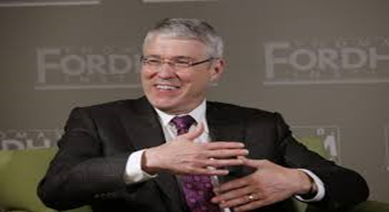 De stappen bij close reading
De tekst wordt in het model van Shanahan drie keer gelezen vanuit de volgende invalshoeken: 
Stap 1: Lees de tekst en probeer te begrijpen waar de tekst overgaat. Wat wordt er gezegd en hoe wordt dit gezegd? Scan als het ware de tekst in een hoog tempo om informatie over de inhoud te vinden;
Stap 2: Lees de tekst voor de tweede keer en kijk naar tekstkenmerken, zoals de opbouw, cursief of vetgedrukte woorden, illustraties, inleiding, samenvatting, lastige woorden, enz.. Lees en herlees;
Stap 3: Lees de tekst nogmaals en ga dieper op de tekst in vanuit o.a. de optiek: Wat is de kwaliteit en waarde van de tekst. Wat wil de schrijver duidelijk maken? Wat betekent de tekst voor mij als lezer? Hoe beoordeel ik de bruikbaarheid van de tekst in vergelijking met andere teksten? Kan ik de inhoud samenvatten?
b. Eenvoudige aanpak (Vernooy, 2016)
Stel een leesdoel
Lees de tekst: Wat zegt de tekst?
Herlees de tekst
Praat met een medeleerling over de tekst of delen van de tekst
Herlees nogmaals de tekst
Beantwoord je leesdoel door een samenvatting te schrijven of de vragen te beantwoorden
c.. Aanpak met zwakke lezers (SBO)
Doe dit: 20 minuten na de middagpauze
Gebruik een tekst over een onderwerp dat leerlingen interesseert;
Behandel kort de moeilijke woorden;
Koorlezen van de tekst;
10 minuten praten over de tekst;
Ze lezen de tekst individueel;
Vanuit betrokkenheid: waar zal de tekst morgen over gaan?
10. WAT KUNNEN WE ER IN DE PRAKTIJK MEE?
1. De huidige praktijk van begrijpend lezen kritisch bekijken.
- Kijk bij begrijpend lezen of er niet te veel tijd aan strategieën en woordenschat wordt besteed, waardoor het lezen van de tekst onvoldoende aandacht krijgt;
- Besteed meer aandacht aan het herlezen van teksten. Herlezen heeft veel effect;
- Gebruik pittige teksten;
- Ook praten/discussiëren over de tekst is zinvol;
- Kennis van de opbouw van de tekst en tekstkenmerken versterkt het begrijpend lezen; 
- Laat leerlingen meer schrijven n.a.v. de tekst. Begrijpend lezen en schrijven moeten meer met elkaar verbonden worden.
VERVOLG
2. Close readingachtig gaan werken
- Doe de ene week bijv. Nieuwsbegrip met de strategieën en de tweede week Nieuwsbegrip vanuit close reading;
- Close reading vraagt lezen van de tekst (ook kennisgebieden) vanuit een leesdoel (doelgericht).
- Een uitgangspunt bij het omgaan met teksten moet steeds zijn: wat wil de schrijver of de tekst mij vertellen? Vervolgens is dat al of niet zinnig?
- Wat kunnen we van close reading leren om tot een dieper tekstbegrip te komen. Bijv. met Nieuwsbegrip.
Vragen
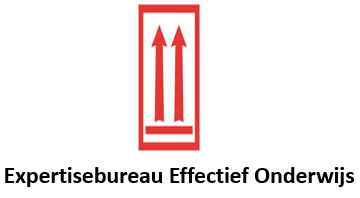 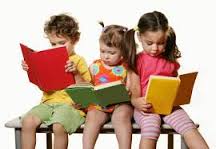 Voor meer informatie:
cgtvernooy@gmail.com
0645285775
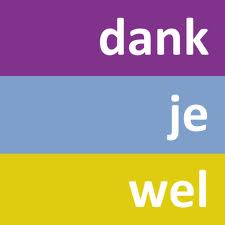